Using the right word
Write Source, pp. 694 and 696
Using the Right Word
sight, cite, site
	I don’t have good sight when there is no light.  Get it? What’s the connection?

 	Cite is a verb that means “to quote.”  When you write a research paper, you have to cite your sources in something called a parenthetical citation and on a Works Cited page.  Also, if you break the law, you get a citation because you are cited for breaking the law.

	Site is a place, a location.  Here’s how I remember it.  Usually a site (like a building or a lot) costs money.  Hence it is a $ite.
Using the Right Word
Stationary, stationery
Something that is stationary is not movable.  The lockers in elementary school were stationary.  

The word stationery refers to the paper you use for a letter.
Using the Right Word
than, then

The word than is used to show comparison.  I am meaner than your parents.

The word then is related to the word when.  They both refer to a time period.
Using the Right Word
their, there, they’re
The word their is a possessive pronoun.  Look at all the possessive pronouns in these sentences:
I found my book. (The word my has no apostrophes, right?)
He loves his English teacher. (The word his has no apostrophes, right?)
Sally forgot to do her homework.  (The word her has no apostrophes, right)
The students won their homecoming game. (The word their has no apostrophes!
Using the Right Word
their, there, they’re (continued)

The word there is related to the word where and indicates a location.

The word they’re is contraction – joining they and are.
Using the Right Word
With smiles on their faces, they’re heading to the school over there.
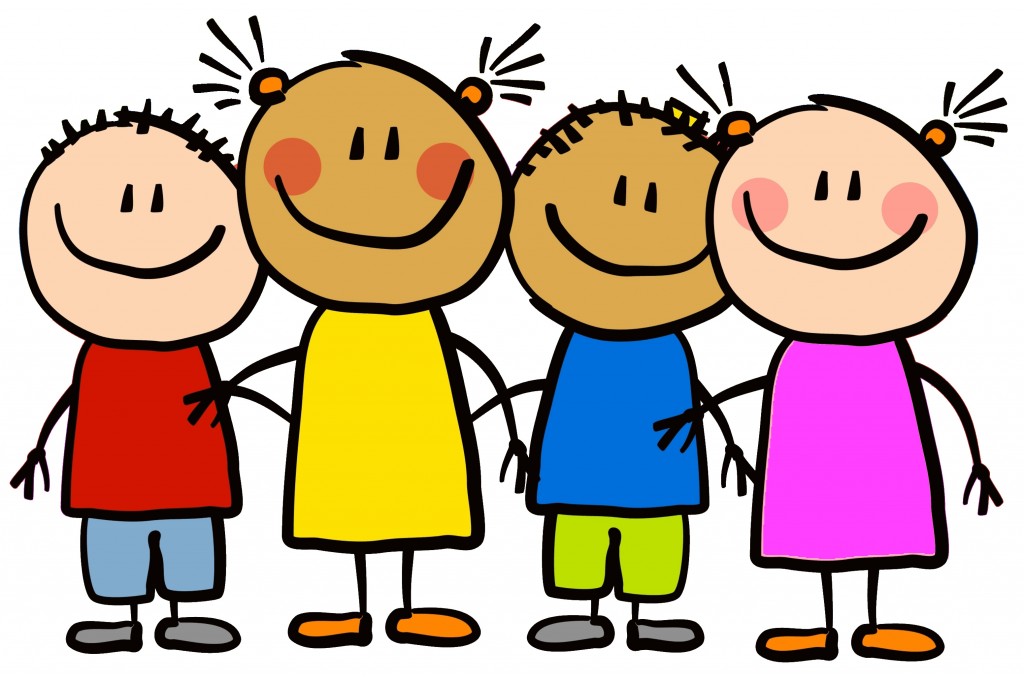 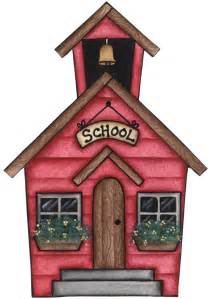 Using the Right Word
which vs. that
 - Use which if the clause that it introduces CAN be removed without muddying the meaning of the sentence.

The American literature textbooks, which are in terrible shape, should be removed from the classroom.
Notice that this sentence suggests that all American literature textbooks are in terrible shape and should be gotten rid of.  However, the following sentence suggests that we are only removing the American literature textbooks that are in terrible shape.

The American literature textbooks that are in terrible shape should be removed from the classroom.
Using the Right Word
emigrate vs. immigrate
Emigrate means to EXIT a country or environment.  Notice that both words start with the letter e. Often, when the sentence requires emigrate, the word from will be in the sentence.

Immigrate means to come INTO a country or environment.  Notice that both word start with the letter i.  Often, when the sentence requires immigrate, the word into will be in the sentence.
Using the Right Word
quote vs. quotation

Basically, it is this simple.  The word quote is a verb.  It is something you do.  You quote. 

Quotation, on the other hand, is a noun.  The words you take from someone else are put in quotation marks because they are a quotation.
Using the Right Word
allusion vs. illusion
The word allude means to refer to something.  An allusion, then, is a reference to a piece of literature, art, music, history, etc.

The word illusion (that starts with an i) is referring to something that has tricked your eye.  Get it?  I guess it’s an
EYE-lusion
Using the Right Word
a while vs. awhile

The two-word expression a while is a noun phrase, consisting of the article a and the noun while, defined as “a period or interval of time.” The one-word awhile is an adverb that means “for a short time or period.”

For a short period of time (a while), we sang.  We also danced awhile.
Using the Right Word
if vs. whether

Use “if” when you have a conditional sentence and “whether” when showing that two alternatives are possible.
	The Longhorns didn't know whether the opponent would leave on Friday night or Saturday morning.
Because I used whether, you know that there are two possibilities: The opponent will leave on Friday night or they will leave Saturday morning.
Using the Right Word
if vs. whether (continued)
Now see how the sentence has a different meaning when I use if instead of whether:
	His parents didn't know if he would leave on Friday or Saturday. In fact, he may not come until next month.
In other words, it's possible that  their son may not arrive at all. 
These last two sentences show why it is better to use whether when you have two possibilities, and that is why I recommend using whether instead of if when you have two possibilities, even when the meaning wouldn't change if you use if. It's safer and more consistent.
Using the Right Word
if vs. whether (continued)

Here's a final pair of examples:

	Call Squiggly if you are going to arrive on Friday.
	Call Squiggly whether or not you are going to arrive on Friday.
The first sentence is conditional. Call Squiggly if you are going to arrive on Friday means Aardvark only needs to call if he is coming.The second sentence is not conditional. Call Squiggly whether or not you are going to arrive on Friday means Aardvark needs to call either way.
Using the Right Word
if vs. whether (continued)

To sum up, use whether when you have two discrete choices or to mean "regardless of whether," and use if for conditional sentences.